Dic-2022
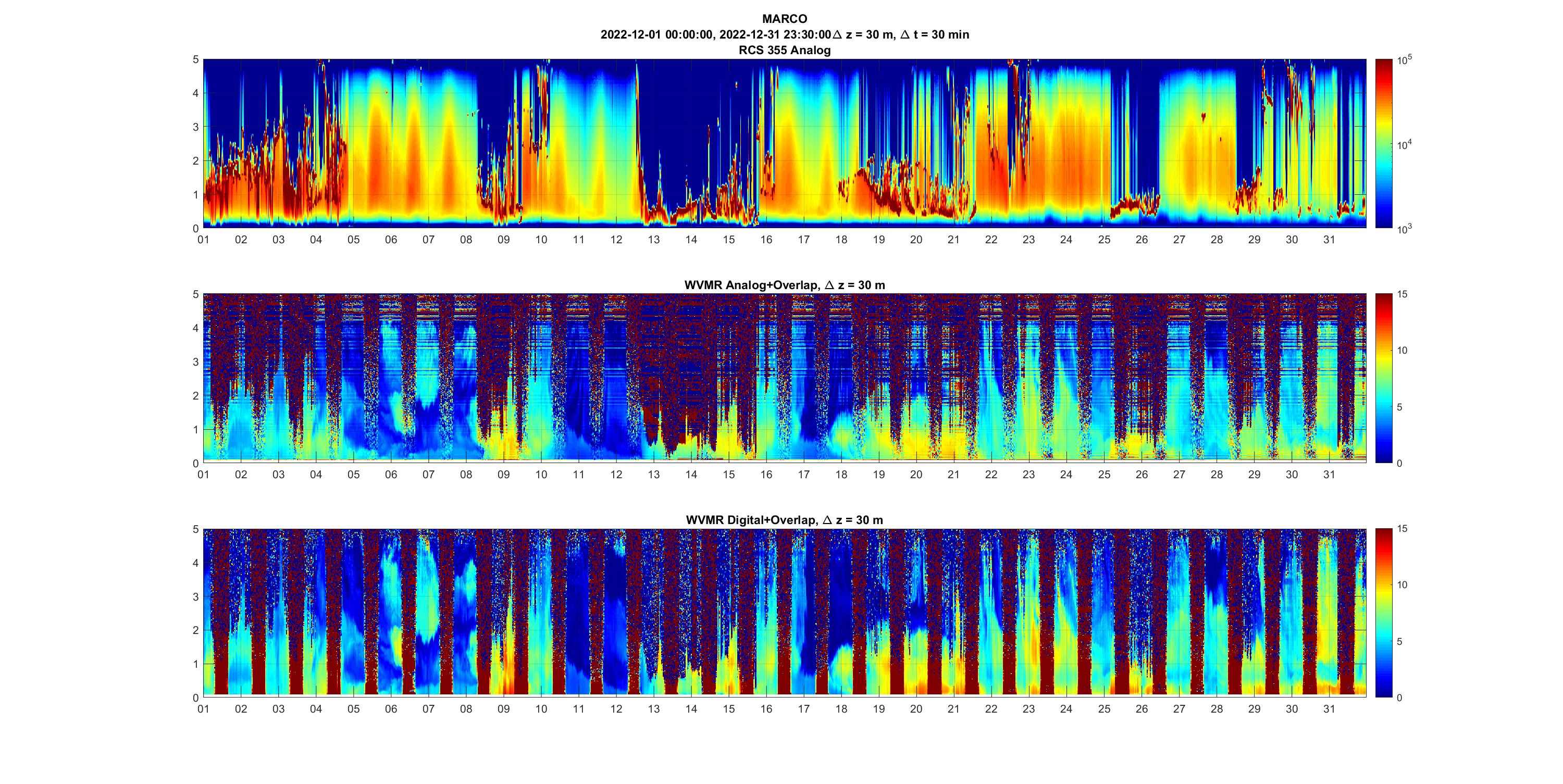 Dic-2022– Week 1
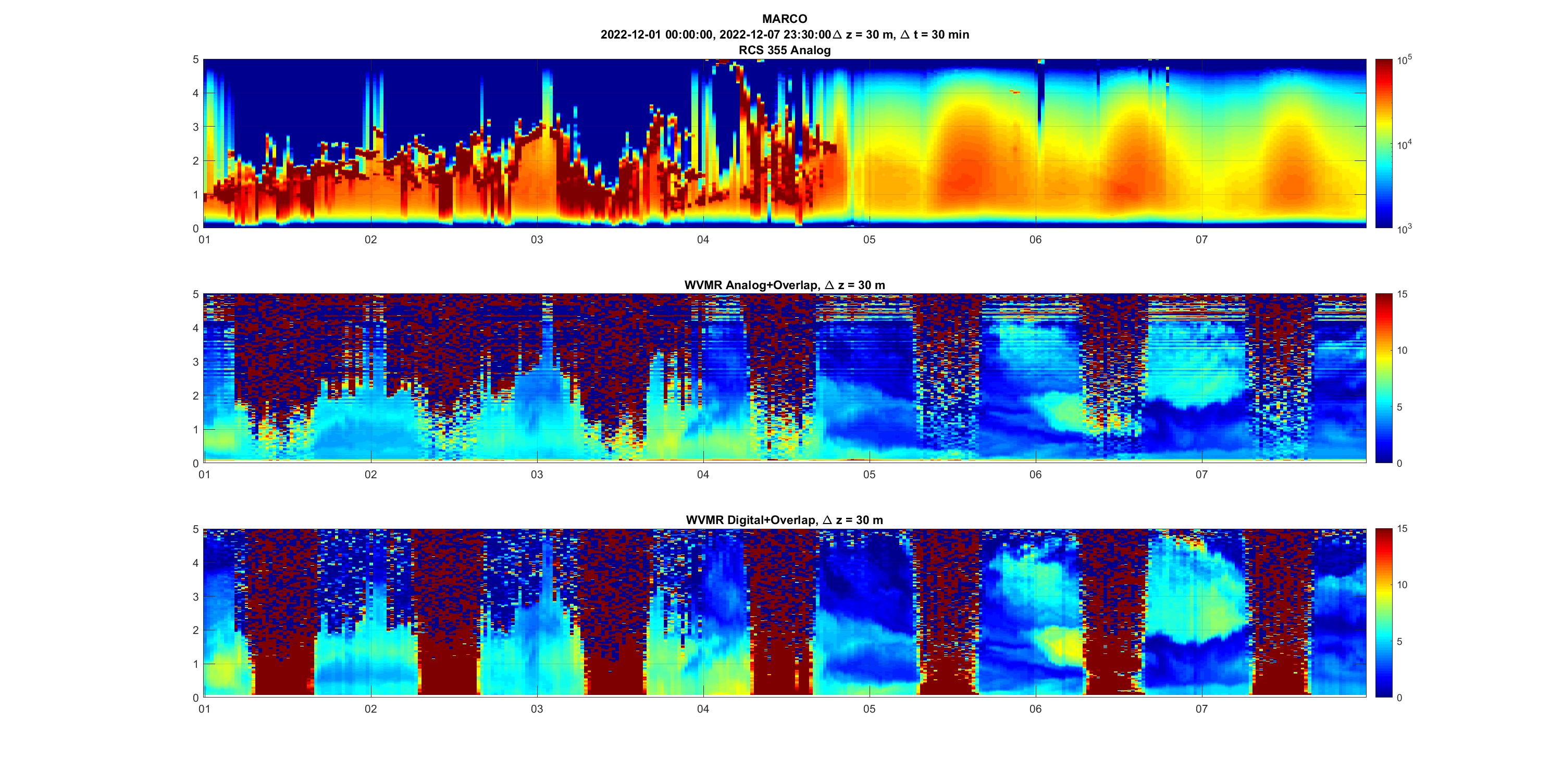 Dic-2022– Week 2
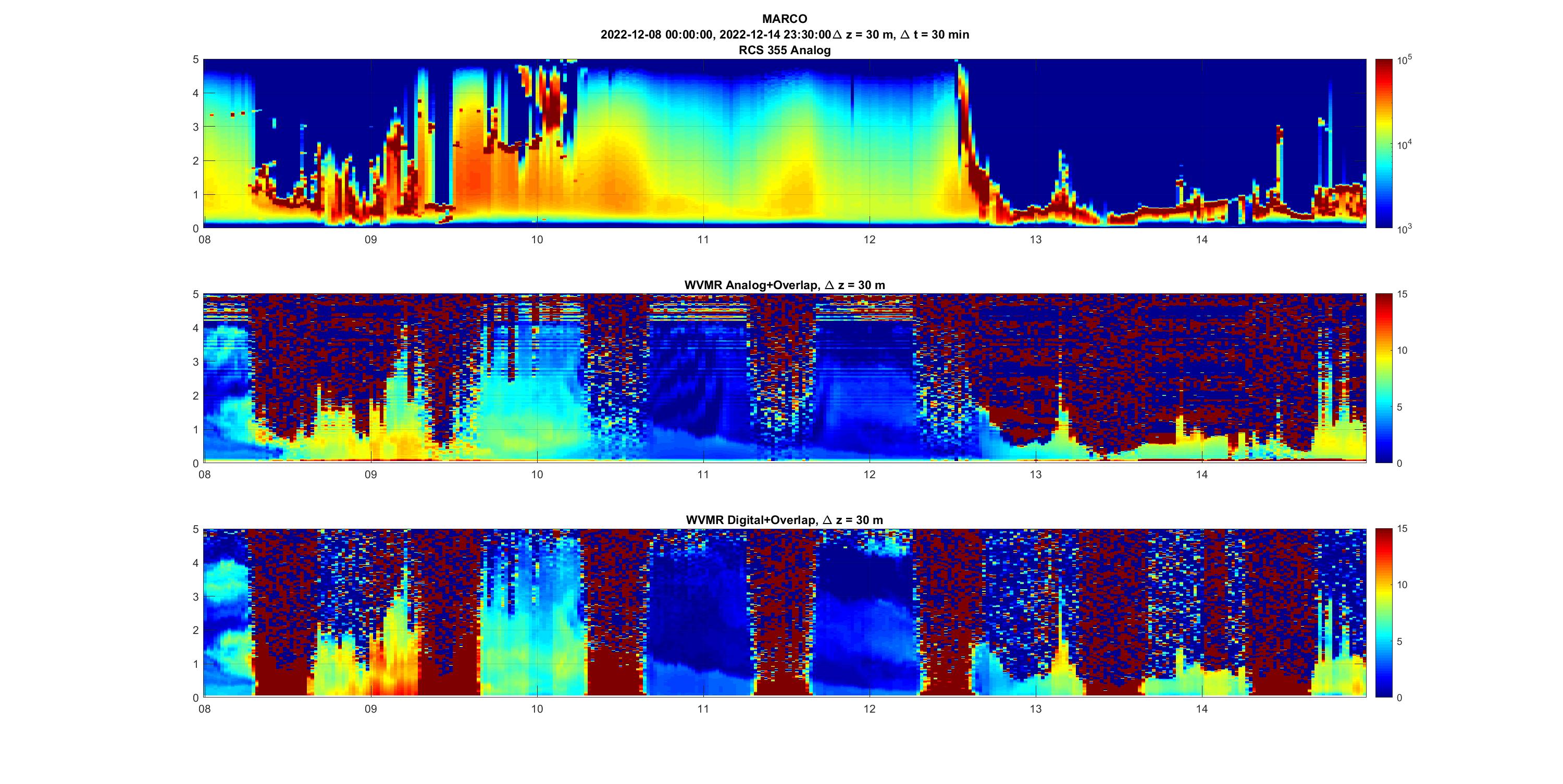 Dic-2022– Week 3
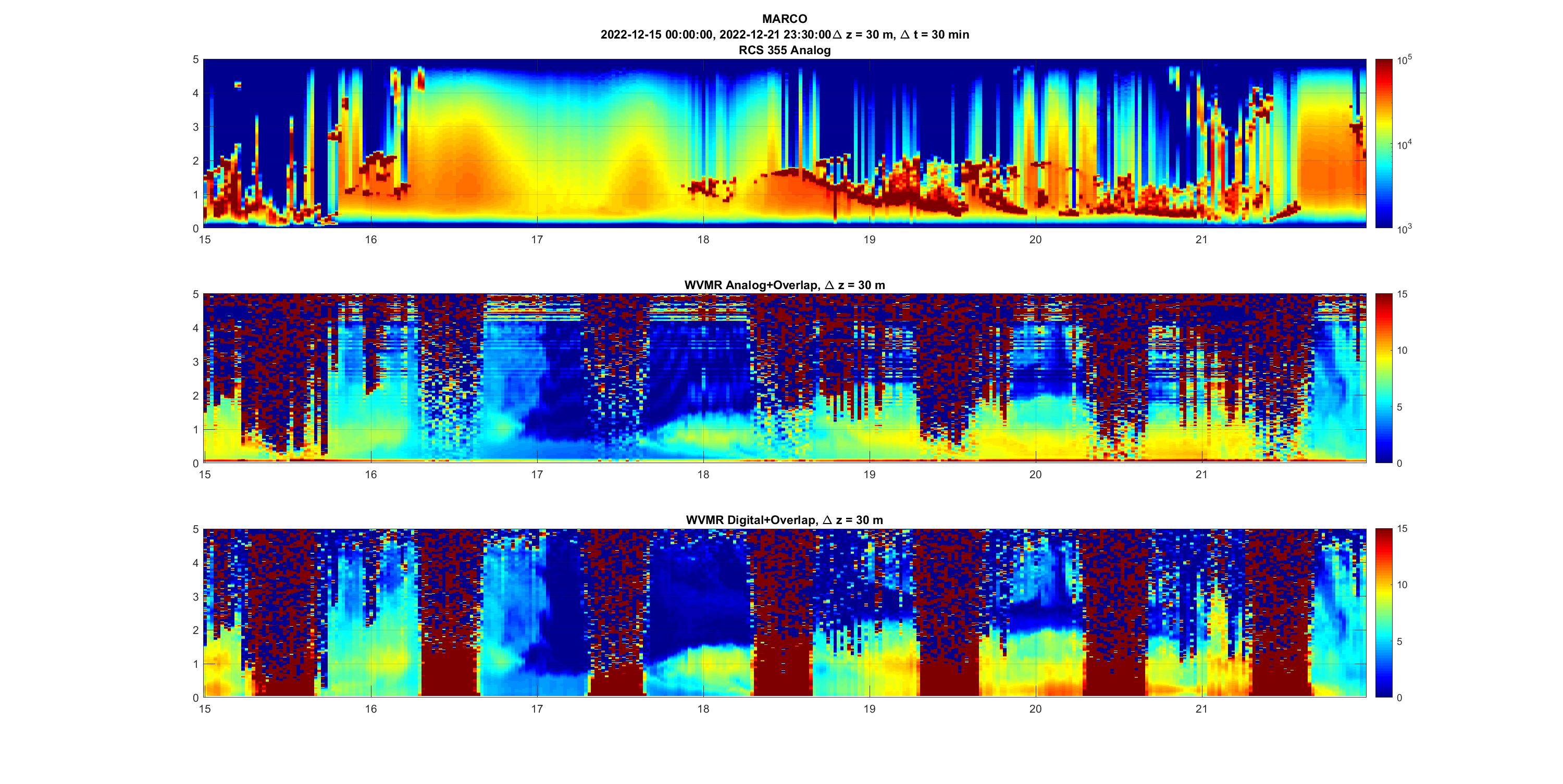 Dic-2022– Week 4
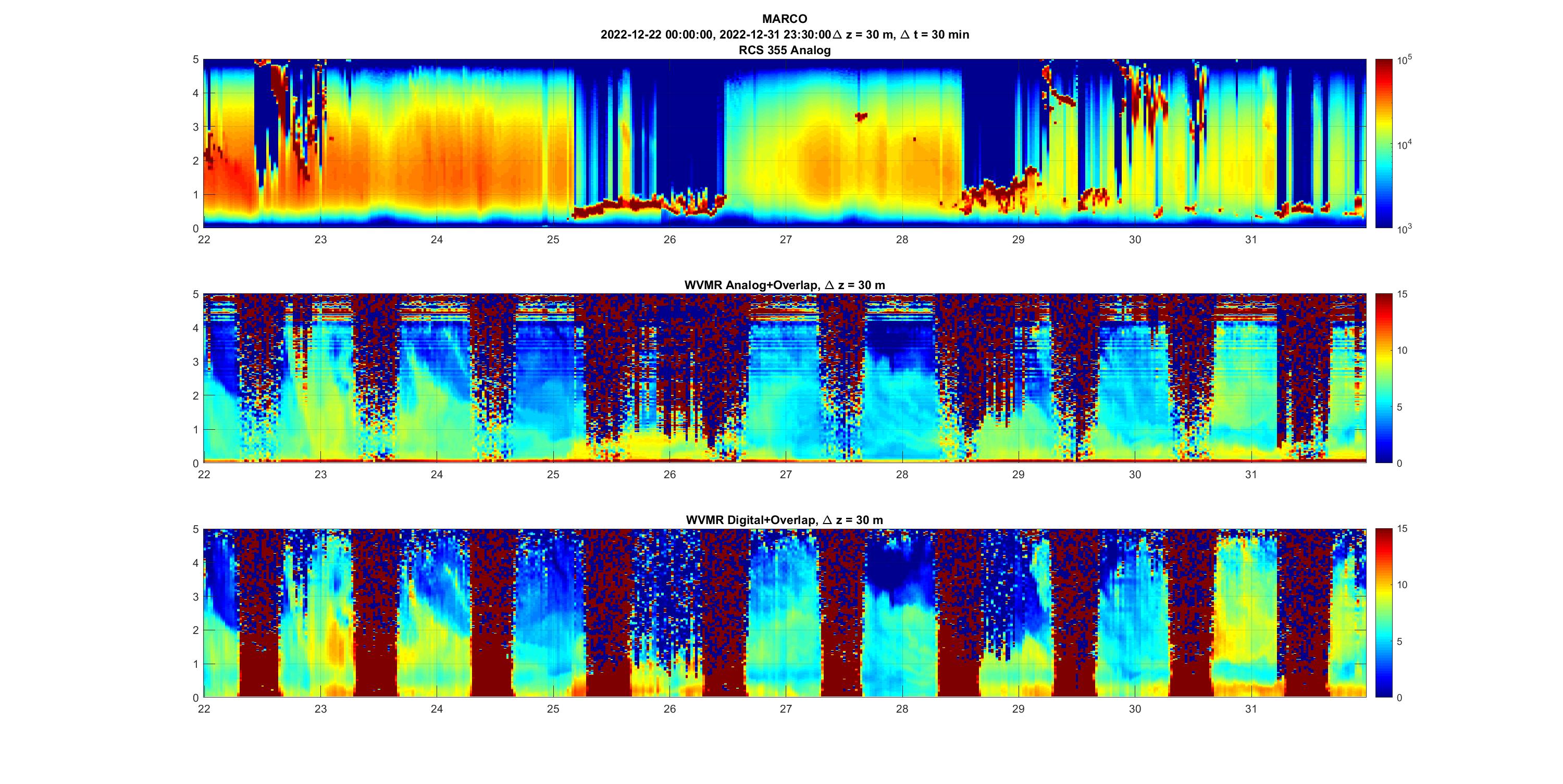 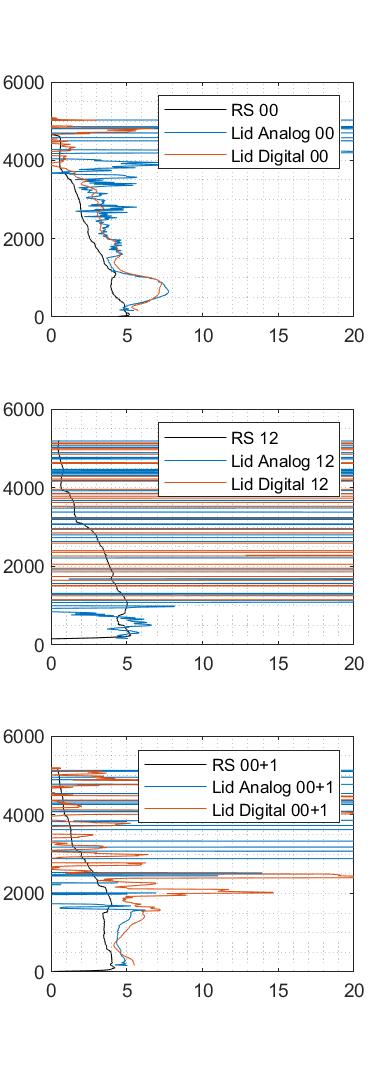 01-Dic-22
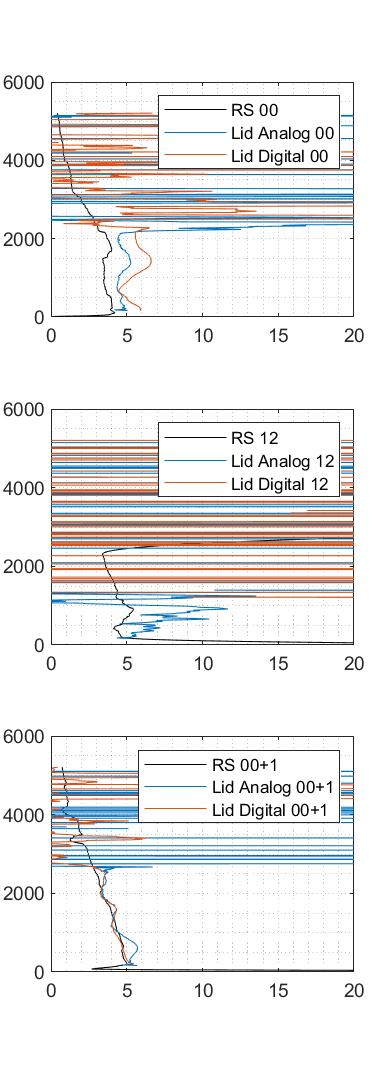 02-Dic-22
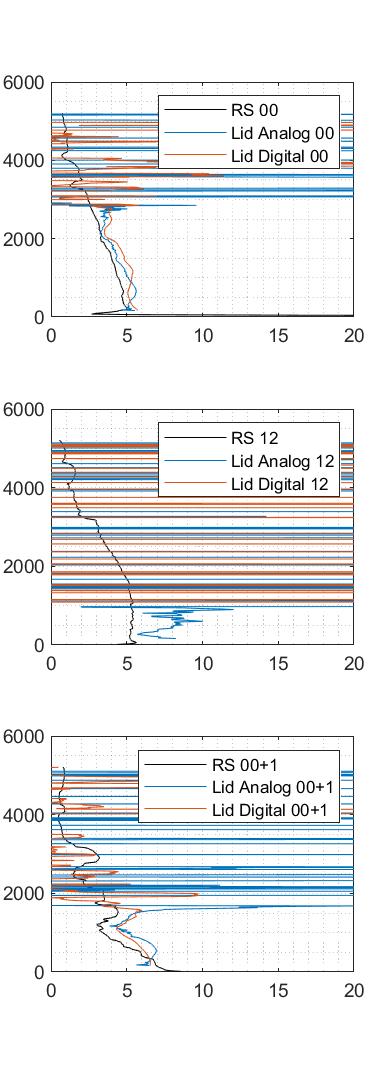 03-Dic-22
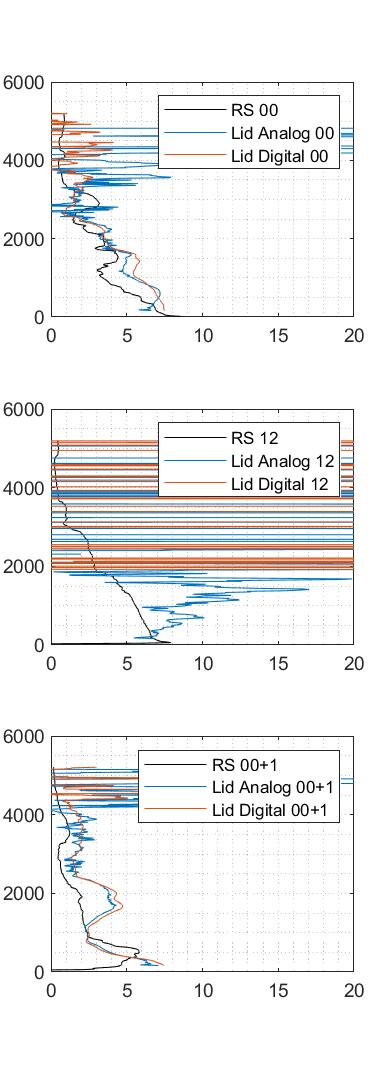 04-Dic-22
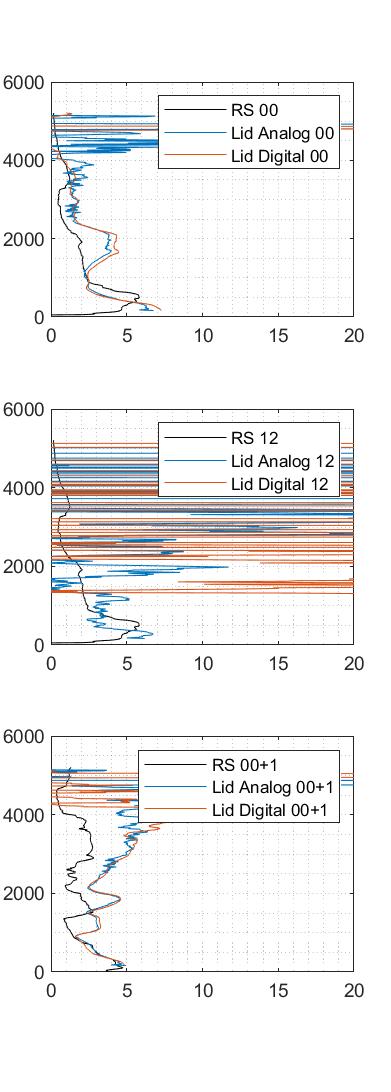 05-Dic-22
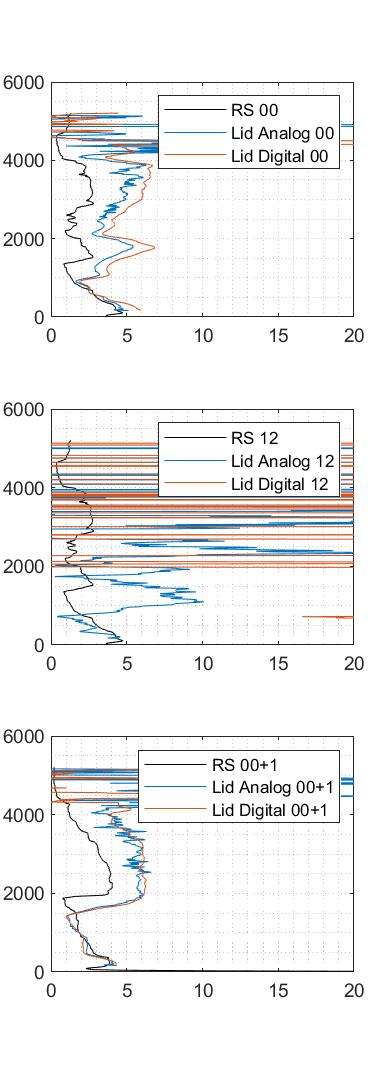 06-Dic-22
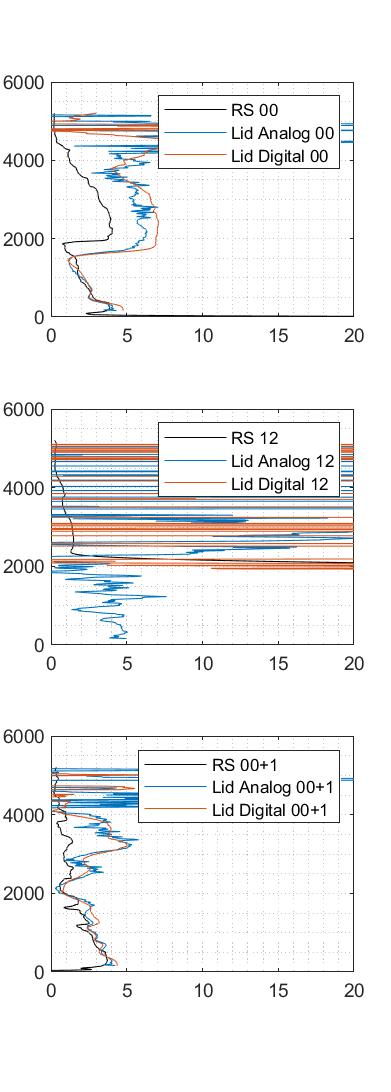 07-Dic-22
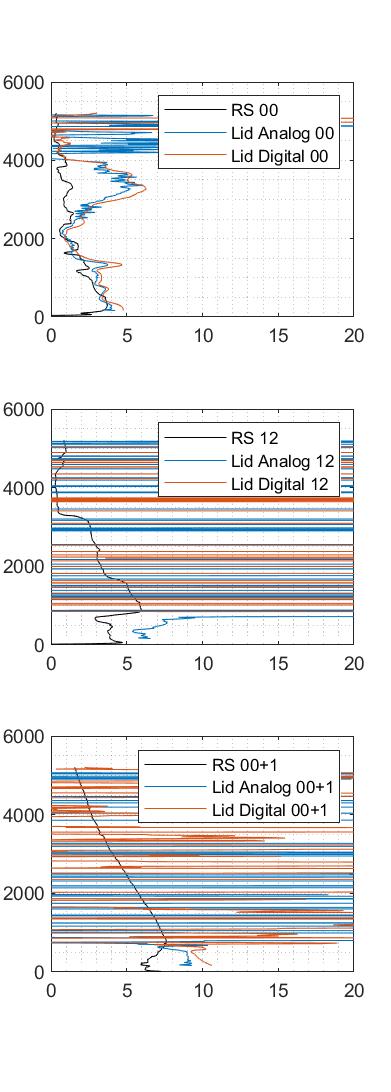 08-Dic-22
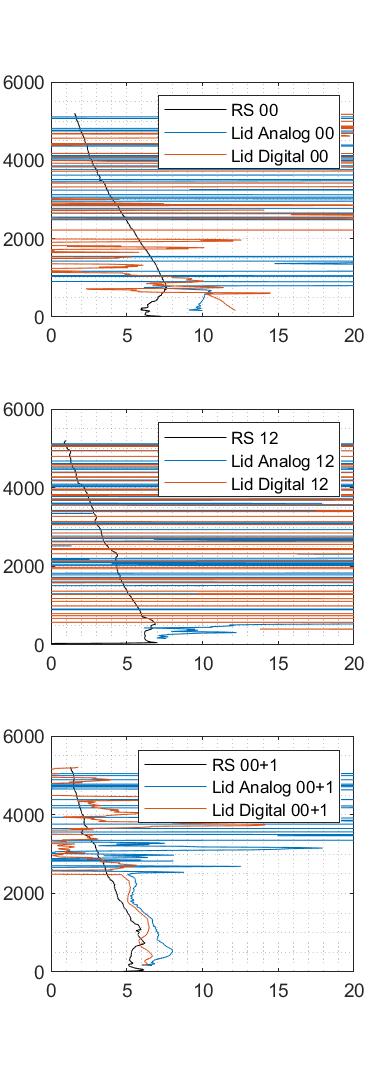 09-Dic-22
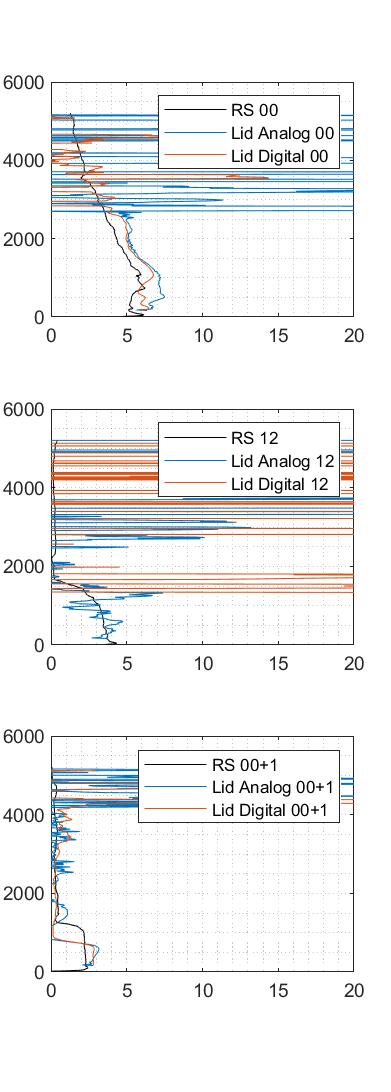 10-Dic-22
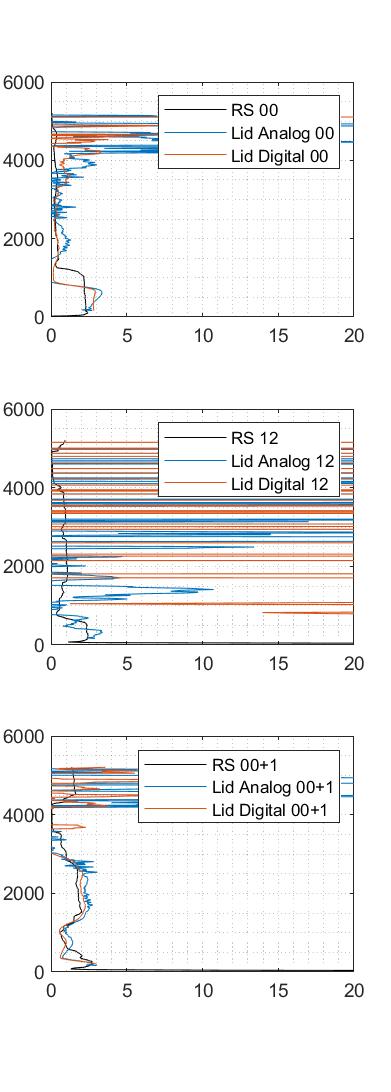 11-Dic-22
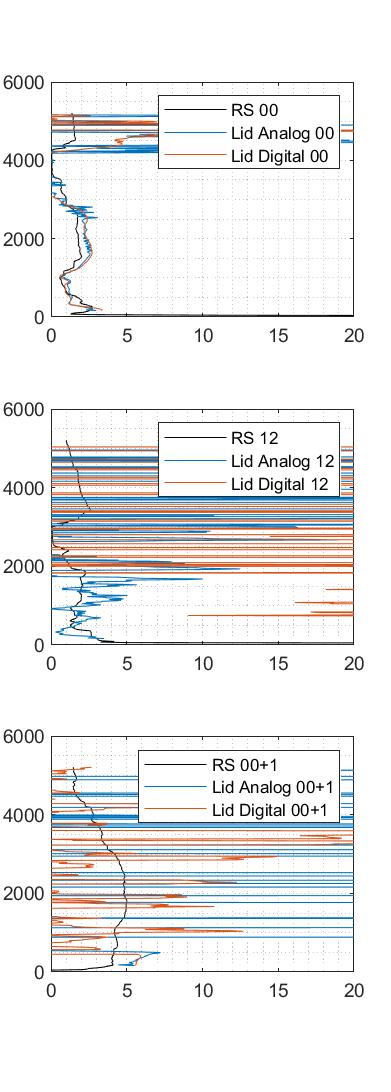 12-Dic-22
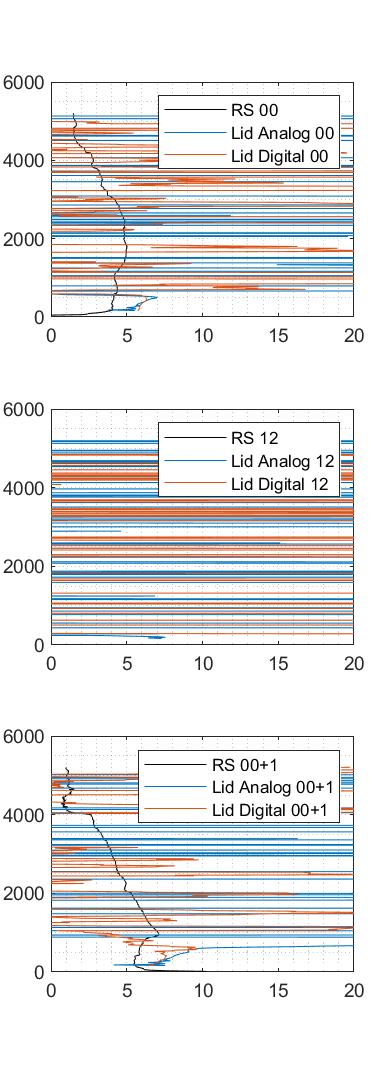 13-Dic-22
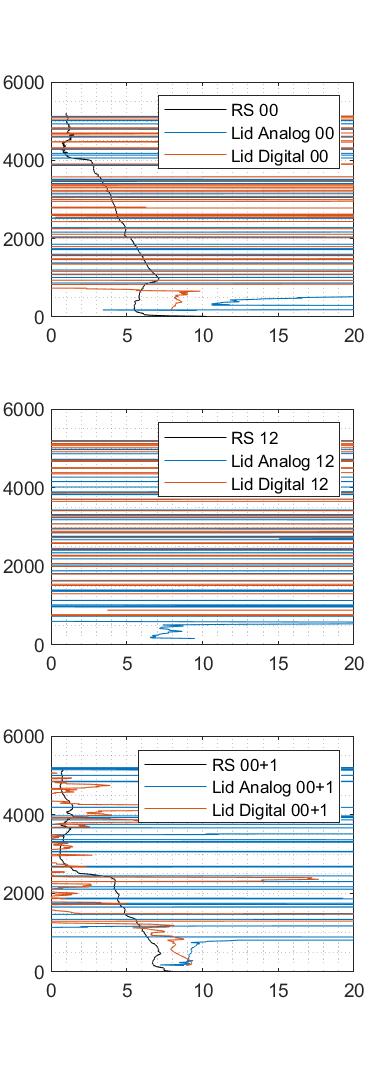 14-Dic-22
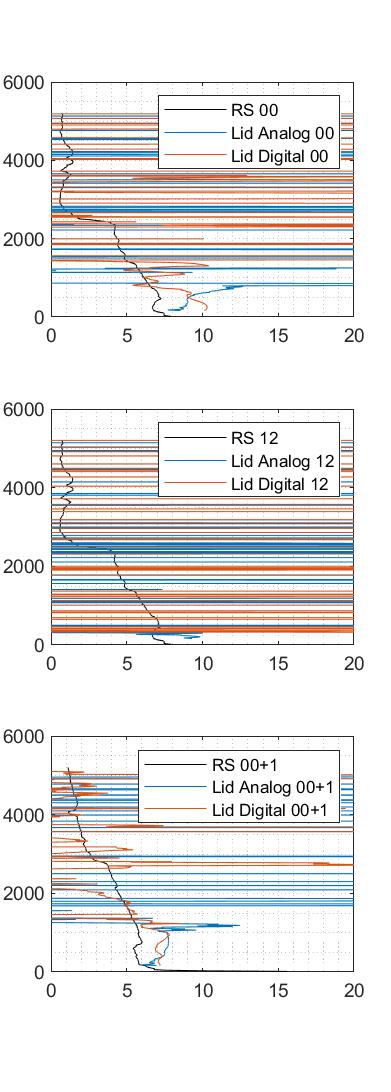 15-Dic-22
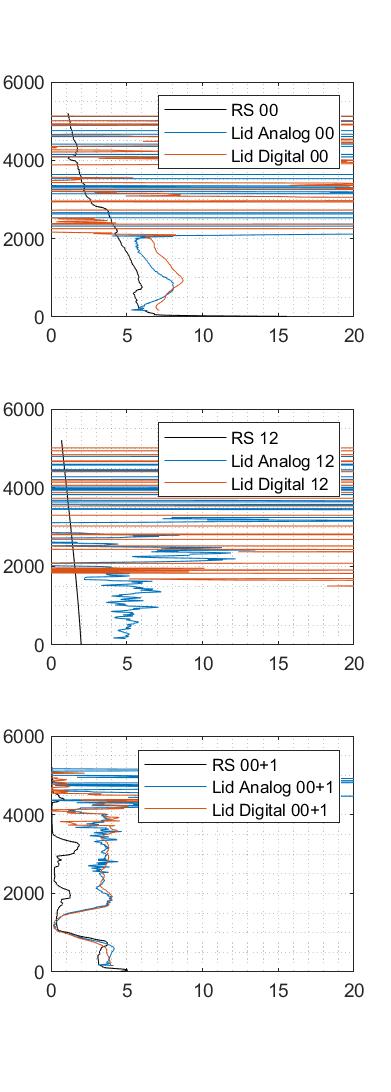 16-Dic-22
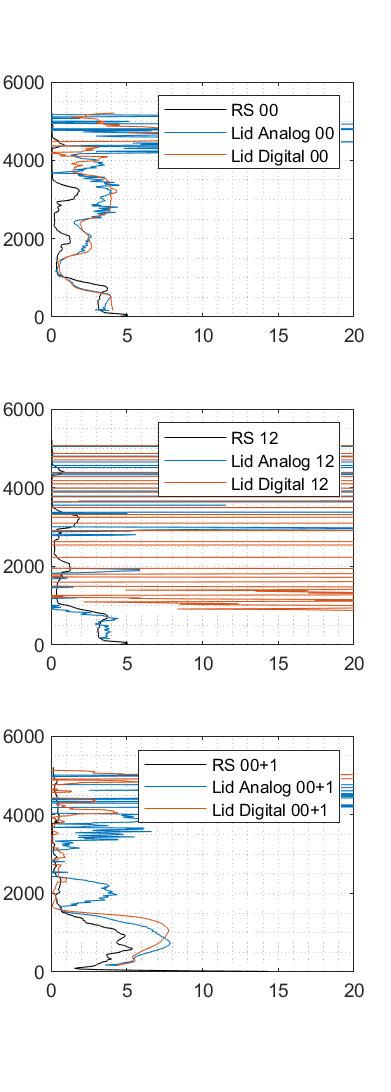 17-Dic-22
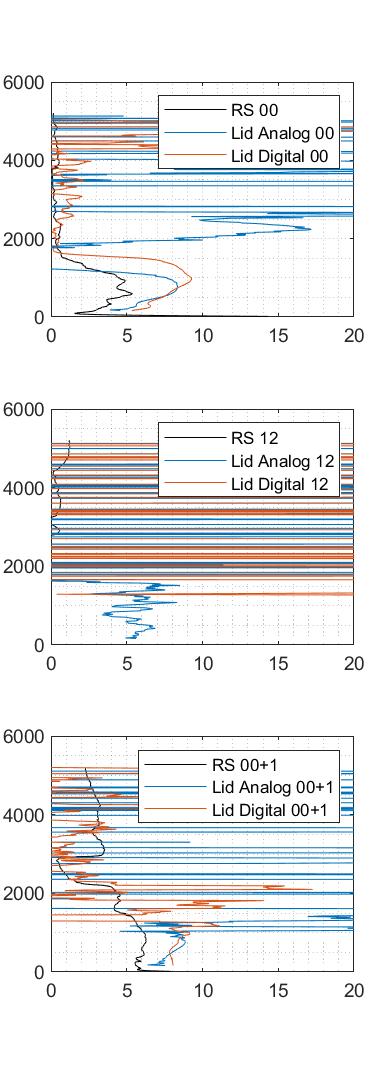 18-Dic-22
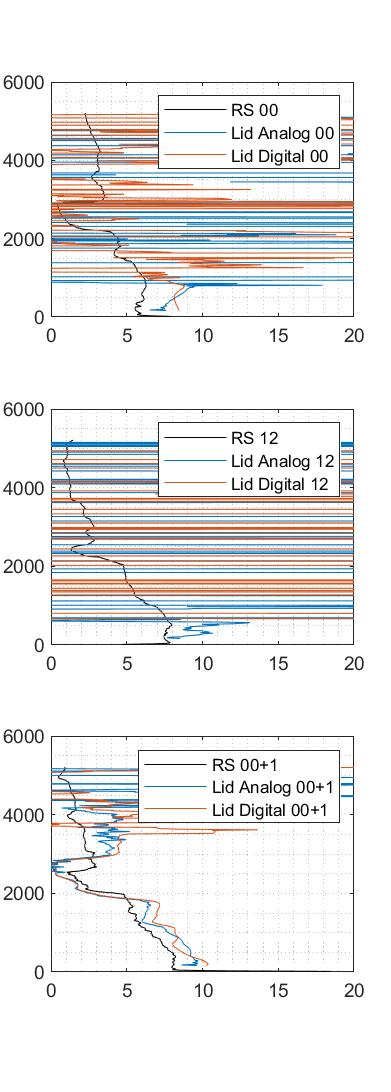 19-Dic-22
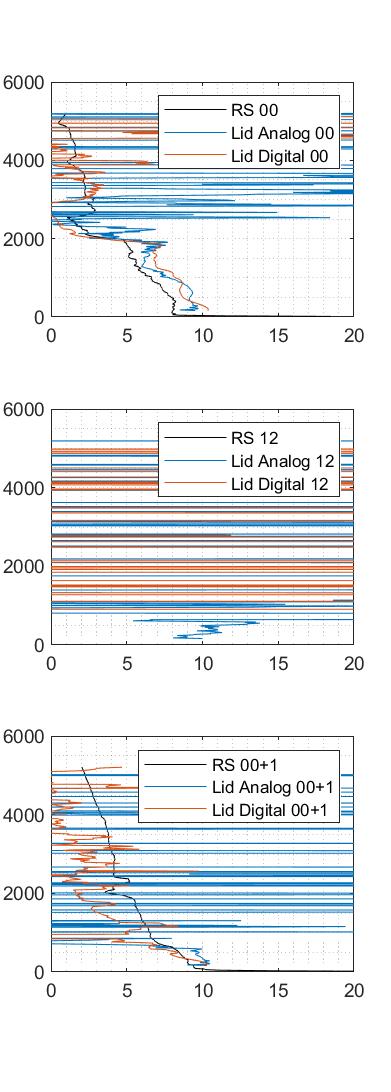 20-Dic-22
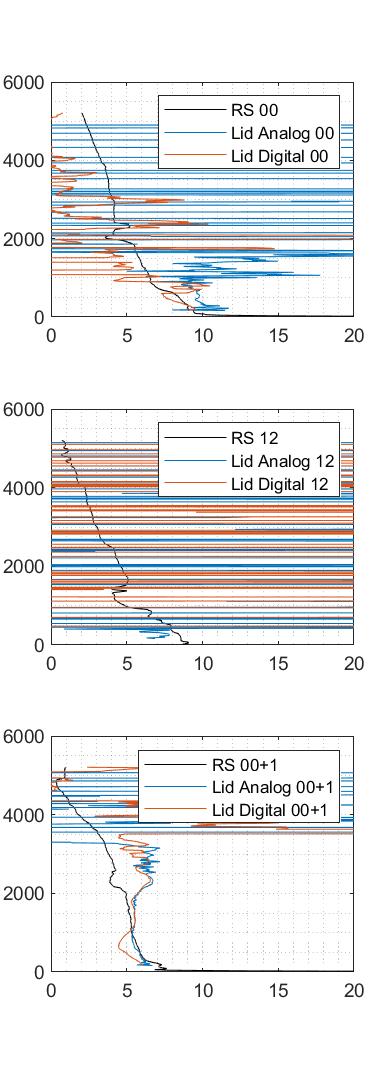 21-Dic-22
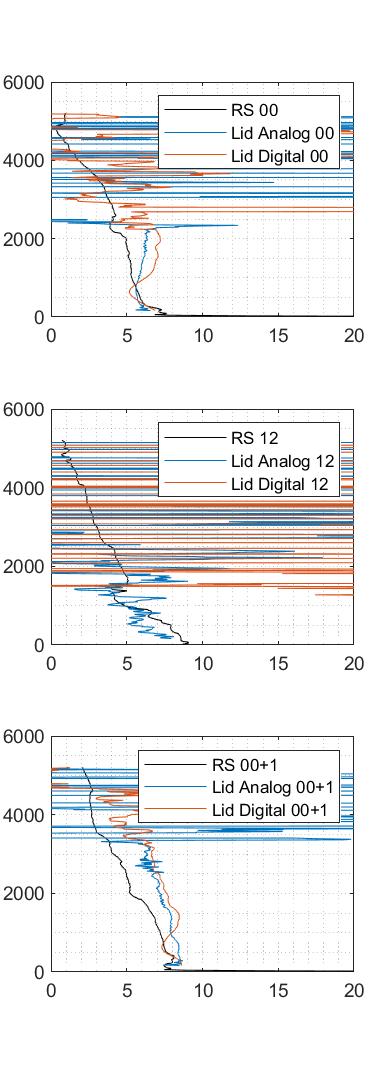 22-Dic-22
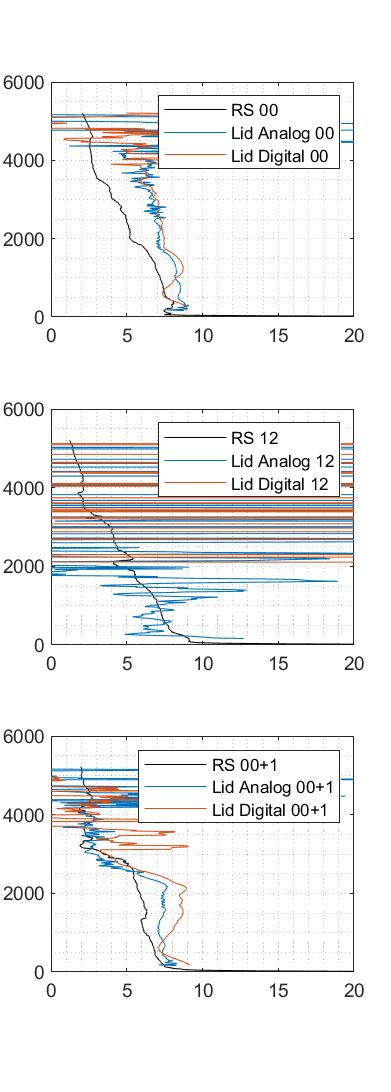 23-Dic-22
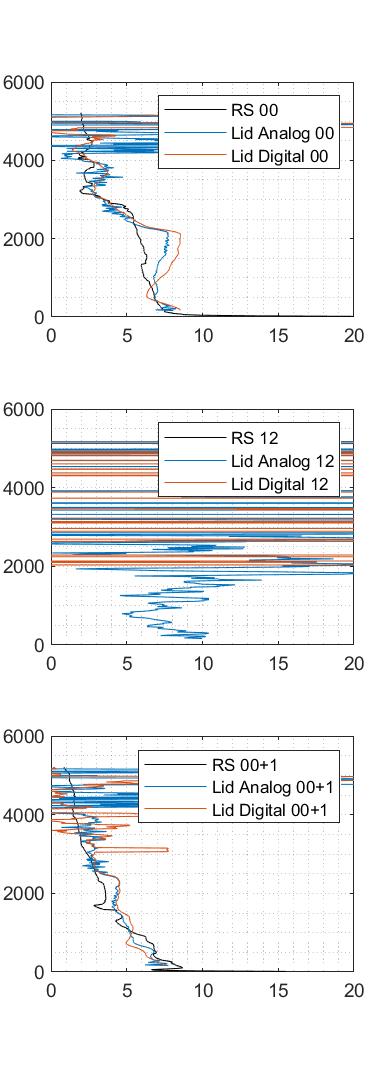 24-Dic-22
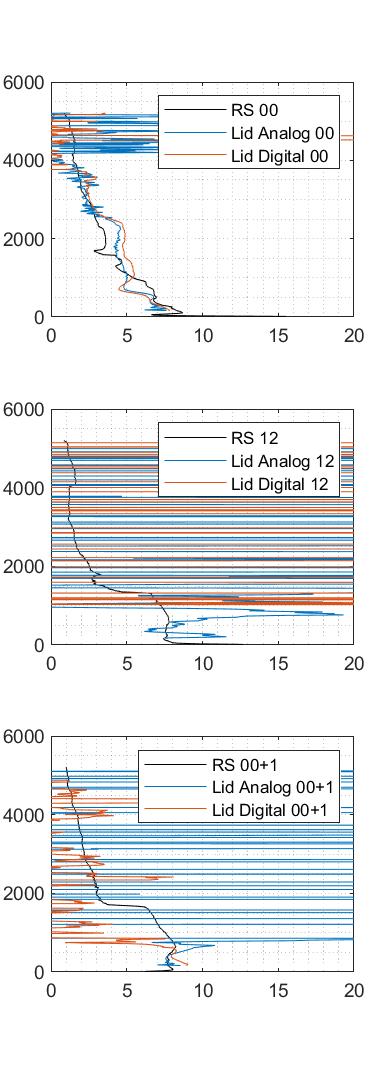 25-Dic-22
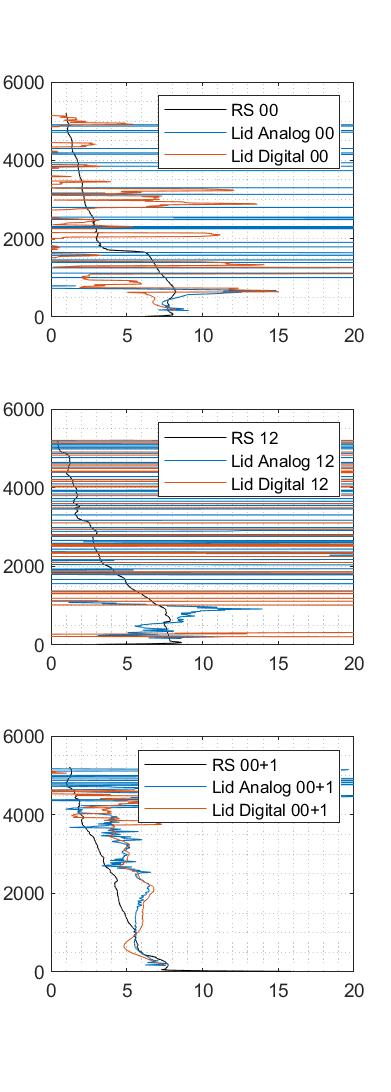 26-Dic-22
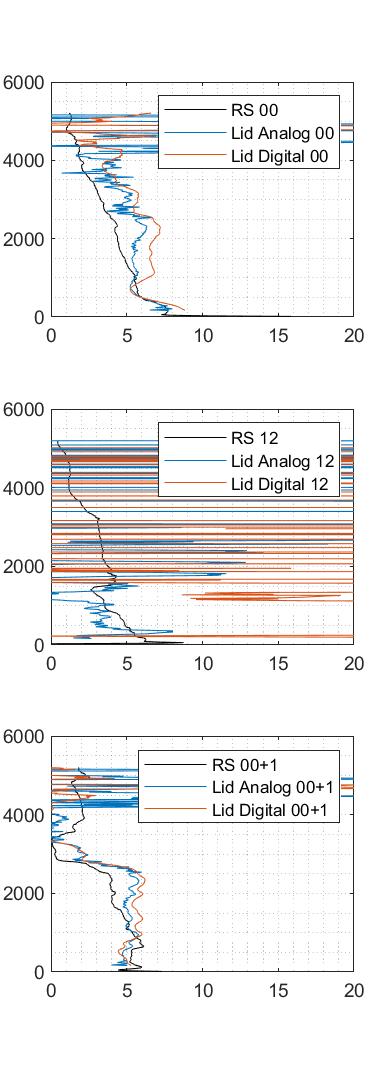 27-Dic-22
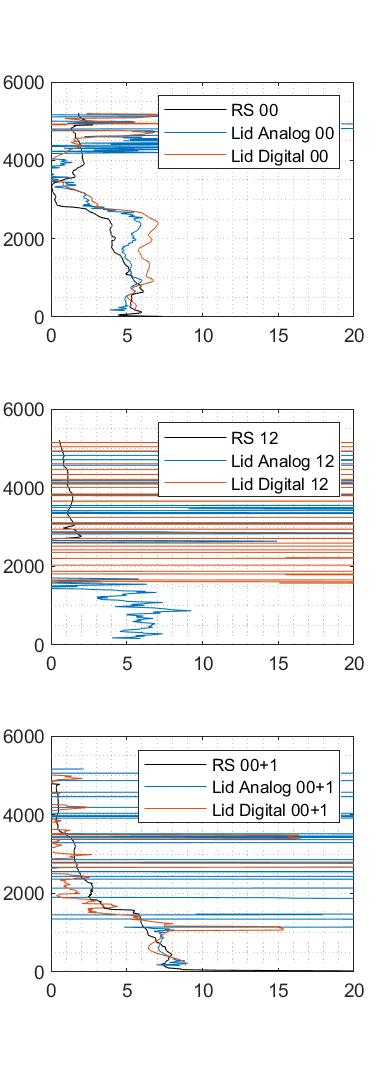 28-Dic-22
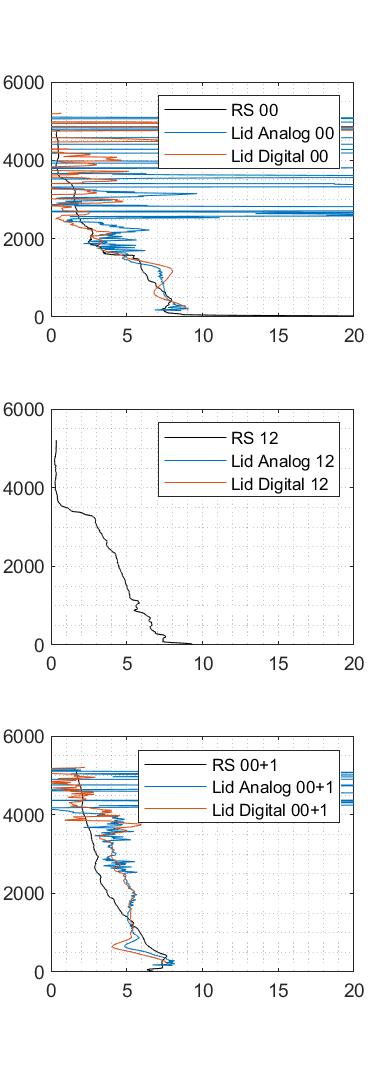 29-Dic-22
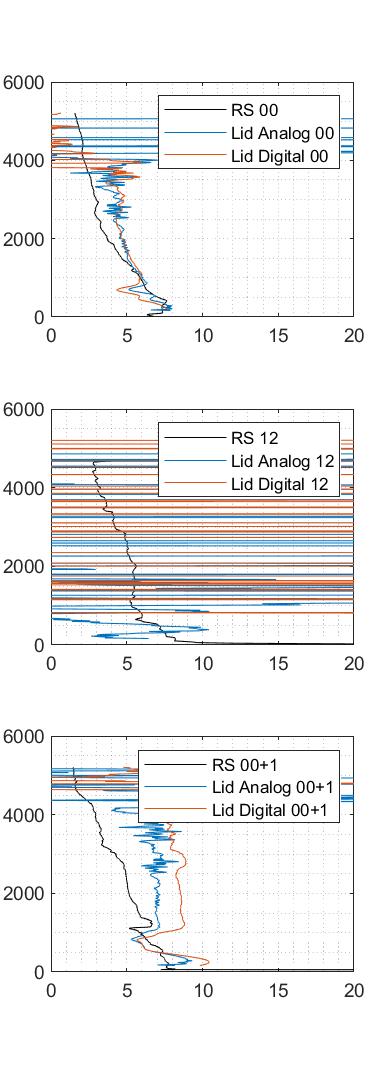 30-Dic-22
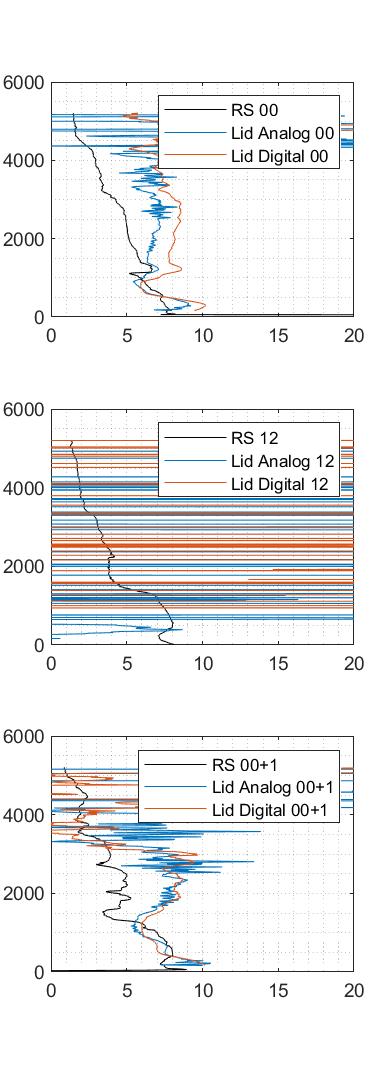 31-Dic-22